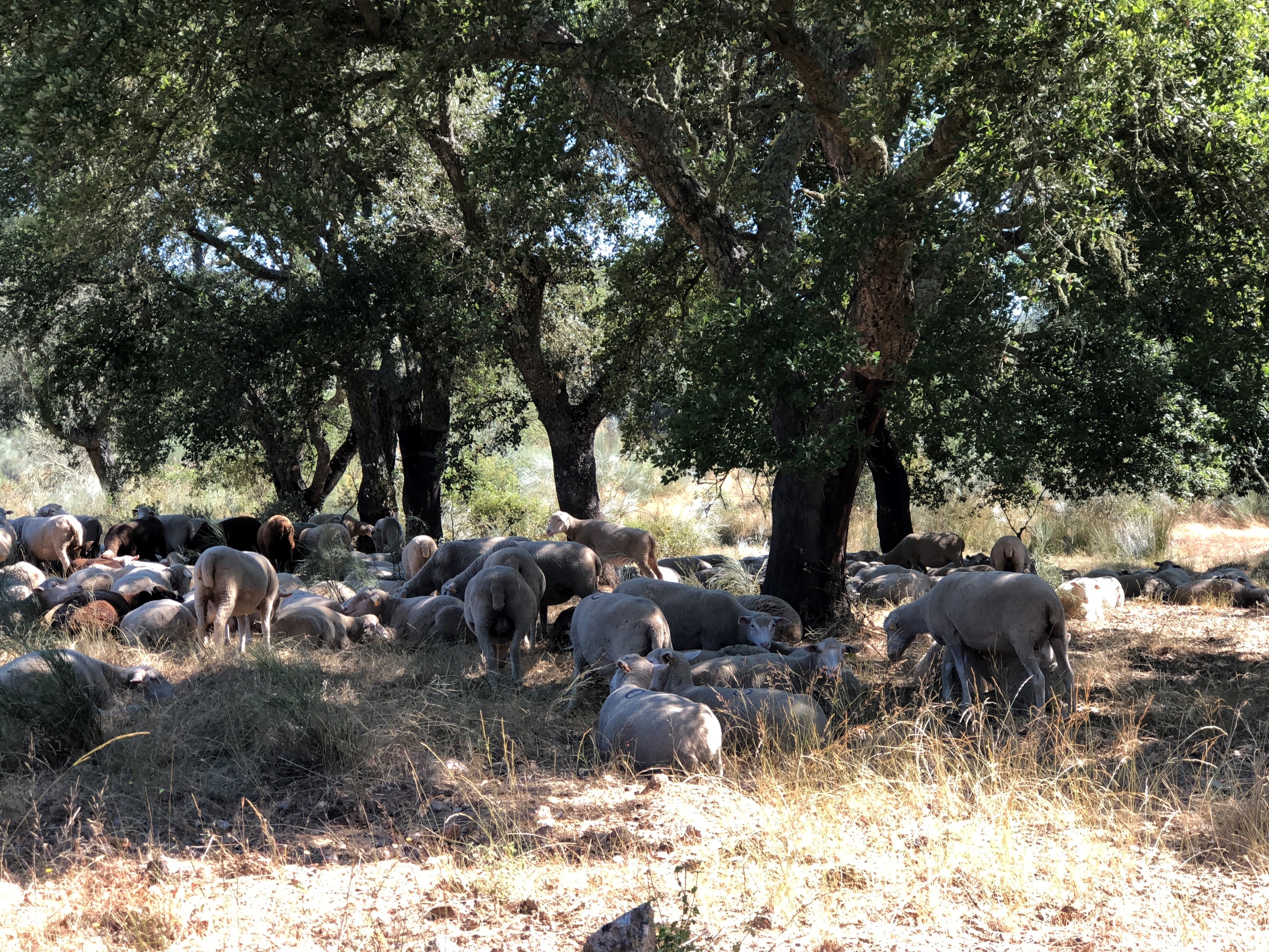 Using R for Forest Growth Modeling
Simple linear regression
Simple linear regression in R
In simple linear regression the objective is to find the equation of the straight line that better describes the relationship between two variables, the independent variable (or regressor variable), usually designed by X, and the dependent variable Y
Model evaluation and checking regression assumptions
What defines a good model? How do we check model quality?
How do we check the regression assumptions (that should be met if we want to make inferences regarding the model estimates or to use the model to make predictions)
Simple linear regression in R
The function lm(), part of the “stats” package included in the standard installation of R, is usually the one used to perform linear regression in R
It has several associated functions to evaluate the model and to test regression assumptions, just check all of them:
mean_rp <- mean(res_press)
mean_arp <- mean(ares_press)
rp_p95 <- quantile(res_press,0.95)
rp_p05 <- quantile(res_press,0.05)
r2p <- 1-sum(res_press**2)/(var(y)*length(y)-1)
plot(mod,which=c(1,2,4,5))
xmod <- c(r2,adj.r2,mean_p,mean_ap,rp_p95,rp_p05,r2p)
print(xmod,digits=4)
y <- d
mod <- lm( y ~d0)
summary(mod)
r2 <- summary(mod)$r.squared
adj.r2 <- summary(mod)$adj.r.squared
res <- resid(mod)
yest <- fitted(mod)
hat <- lm.influence(mod)$hat
res_press <- res/(1-hat)
ares_press <- abs(res_press)
Continuous and categorical variables
Continuous variables are those that can take all real values within an interval
Categorical variables can just take a limited number of possible values, many times they refer to categories, such as soil type, colour, etc
For using them as regressors when fitting linear or non-linear regression, the categorial variables have to be recoded as dummy variables (variables that can only take the values 0 or 1, depending on their value)
Generally, for a categorical variable with k categories, we need (k-1) dummy variables
Continuous and categorical variables
Suppose that you have a variable TreeStatus with two possible values: Dead or Alive. We need one dummy variable (X) to define the TreeStatus variable:
X= 1 if the tree is alive; X=0 if the tree is dead
For a variable Region with 3 possible values – North, Centre, South – we need two dummies:
X1=1 if Region=North; X1=0 otherwise
X2=1 if Region=Centre; x2=0 otherwise
Multiple linear regression
The problem of multicollinearity
In a linear regression with one variable
Y=a+bX
b – change in Y when X changes 1 unit
Y1= a + b X1
Y2 = a+b X2
(y2-Y1) = b (X2-X1)
b=(Y2-Y1)/(X2-X1)
The problem of multicollinearity
In a linear regression with more than one variable
y=a+bX+cZ
Y1= a + b1 X1 + b2 Z1
Y2= a + b1 X2 + b2 Z2
(y2-y1) = b1(X2-X1) + b2(Z2-Z1)
b1=((y2-Y1)-b2(Z2-Z1)/(X2-X1)
b1 depends on b2 and Z except when X and Z are independente, which does not usually happen 
this is the problem of multicolinearity
Linear regression with dummy variables
Linear regression with dummy variables
Linear regression with continuous and dummy variables
Linear regression with continuous and dummy variables
Algorithms for the selection of subsets of variables
Algorithms for selection of subsets of variables
What shall we do when there is the need to select a subset of variables in order to have a good model?
Two types of algorithms:
stepwise algorithms, such as step(), stepAIC(), ols_best_backward()
all possible regressions algorithms, such as ols_best_all_possible(), ols_best_subset(), regsubsets(), leaps()
“Good” websites: 
https://cran.r-project.org/web/packages/olsrr/vignettes/variable_selection.html
https://rdrr.io/cran/leaps/man/regsubsets.html
Stepwise algorithms
Three methods:
Forward selection, starts with no predictors in the model, iteratively adds the most predictors that predicts the most according to a certain criteria, and stops when there is no improvement
Backward selection (or backward elimination), which with all predictors in the model (full model), iteratively removes the predictors with smaller contribution according to a certain criteria, and stops when the next model will be worse according to the criteria
Stepwise selection (or sequential replacement), which is a combination of forward and backward selections. Starts with no predictors, then sequentially add the most contributive predictors (like forward selection). After adding each new variable, remove any variables that no longer provide an improvement in the model fit (like backward selection)
regsubsets package – method “seqrep”
seqrep is sequential replacement to search
The basic idea here is that once two or more variables have been selected, we see whether any of those variables can be replaced with another that gives a smaller residual sum of squares
For instance, if we have 26 variables, which are conveniently denoted by the letters of the alphabet, we may at some stage have selected the subset of four variables ABCD
Let us try replacing variable A. There may be several variables from the remaining 22 that give a smaller RSS when in a subset with B, C and D. Suppose that of these, variable M yields the smallest RSS. We can replace A with M giving the subset MBCD
regsubsets package – method “seqrep” (cont.)
seqrep is sequential replacement to search
Now we try replacing variable B, then variable C, then D, then back to M, etc
Some of these attempts will not find a variable which yields a reduction in the RSS, in which case we move on to the next variable
Sometimes variables we have replaced will return. The process continues until no further reduction is possible by replacing any variable.
Stepwise and all possible algorithms
Interesting links :
https://olsrr.rsquaredacademy.com/articles/variable_selection.html
https://cran.r-project.org/web/packages/olsrr/vignettes/variable_selection.html
http://www.sthda.com/english/articles/37-model-selection-essentials-in-r/154-stepwise-regression-essentials-in-r/#loading-required-r-packages
https://www.rdocumentation.org/packages/leaps/versions/2.1-1/topics/regsubsets
http://www.sthda.com/english/articles/37-model-selection-essentials-in-r/155-best-subsets-regression-essentials-in-r/#loading-required-r-packages
Checking regression assumptions
Plot residuals from regression
https://www.imsbio.co.jp/RGM/R_rdfile?f=FSA/man/residPlot.Rd&d=R_CC
Model comparison and selection
Model comparison selection
What defines a good multilinear model? How do we check model quality?
Bias and precision
Accuracy, bias and precision:
Accuracy
bias + precision

Accurate model is unbiased and has high precision

average of res_press  0
+
low average |res_press|
Precise
low average |res_press|
Not precise
high average |res_press|
biased
average res_press  0
unbiased
 average res_press  0
Nonlinear regression
Nonlinear regression
A nonlinear model is a model that is nonlinear on the parameters, which means that for instance
there are parameters as powers or included in functions that are powers
there are multiplication of parameters
Note that
Many of the methods from linear regression transfer directly or with small modifications to the nonlinear case
Methods of estimation and inference in NLMs are linear methods applied to a linear approximaion to the NLM
Function plot() for objects of nlsResiduals type
nlsResiduals(nls)       # nls – object of class ‘nls’
plot(x, which = 0,…) # x -  object of class ‘nlsResiduals’
which is an integer:
0 = 4 graphs of residuals (types 1, 2, 4 and 6)
1 = non-transformed residuals against fitted values
2 = standardized residuals against fitted values
3 = sqrt of absolute value of standardized residuals against fitted values
4 = auto-correlation residuals (i+1th residual against ith residual)
5 = histogram of the residuals
6 = qq-plot of the residuals 
http://finzi.psych.upenn.edu/library/nlstools/html/nlsResiduals.html
Function plot() for objects of nlsResiduals type
LINKS
http://finzi.psych.upenn.edu/library/nlstools/html/nlsResiduals.html
https://rdrr.io/cran/nlstools/src/R/nlsResiduals.R
How to compute press residuals in non-linear regression
nlmod <- nls(w ~ k*d**a*h**b,data=biomassa, 
               start = list(k=1,a=2,b=1.5, trace=T)
sm <- summary(nlmod)
W <- nlmod$m$gradient()                          #  W matrix
H <- cf%*% sm$cov.unscaled%*% t(cf)         # sm$cov.unscaled is (F´F)-1
lev <- diag(H)
res<- residuals(nlmod)
rpress <- res/(1-lev)

inspired in: https://www.nomoreforloops.com/2015/03/nonlinear-regression-in-r/
P-values in non-linear regression
https://statisticsbyjim.com/regression/no-p-values-nonlinear-regression/
Allometric models for tree/stand biomass components
Allometric models for stand biomass components
Obtaining initial values for nonlinear models that can be linearized by some math transformation
Nonlinear model: W = k G^a hdom^b
Linearized to: ln(W) = ln(k) + a ln(G) + b ln(hdom)
Z=ln(W); k0=ln(k); X1=ln(G); X2=ln(hdom)
The linear model is Z=k0 + a X1+b X2
Initial values: kini=exp(ln(k)), aini=a, bini=b